[Speaker Notes: This is Facilitator Guide is a resource that VHA educators and leaders can use to facilitate a 30–45-minute Scenario Practice Session around a series of various Diversity, Equity, Inclusion, and Accessibility topics. 

The first section is dedicated to facilitator preparation.

The second section contains the slides and speaker notes for the Scenario Practice Session.

The last section contains scenarios around a series of different DEIA topics. Select the scenario of your choice to use in your Scenario Practice Session.]
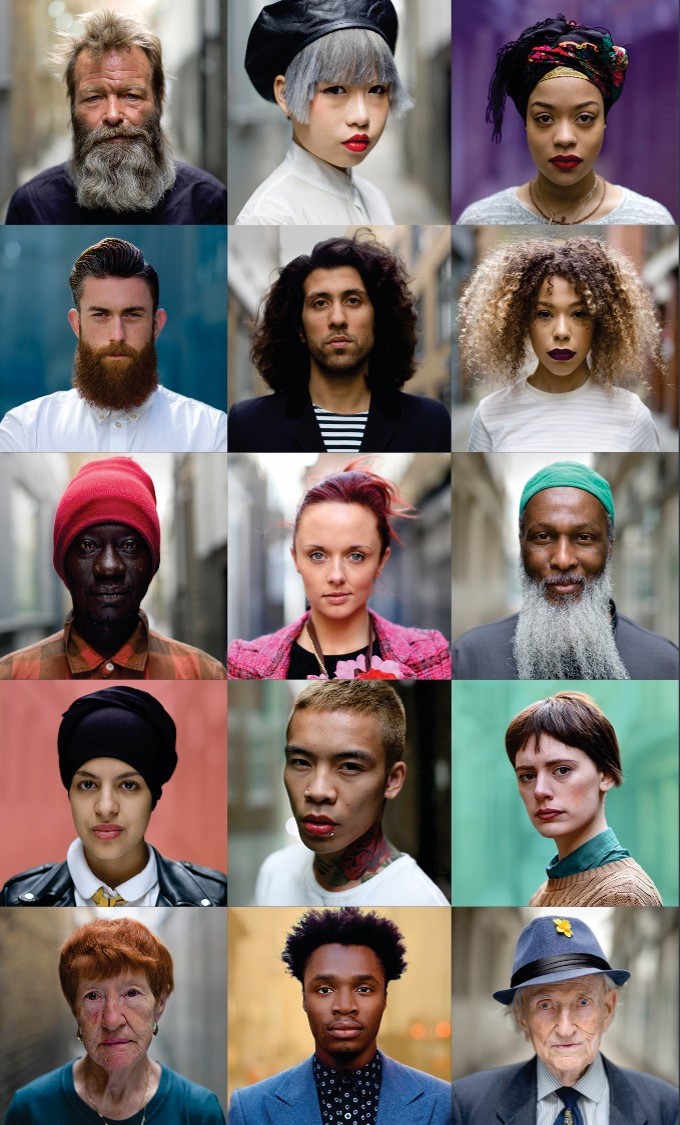 Table of Contents
[Speaker Notes: This is the complete Table of Contents for this deck. Press Ctrl+Click on a link to go directly to that topic slide.]
Purpose of the Session
The goal of this 45-minute DEIA Scenario Practice session is to help employees improve their confidence in identifying and responding to situations where bias is at play. Participants will also explore and apply appropriate strategies for responding to those situations with courage. 
The contents of this deck are organized as follows:
Slides 4-12 are for facilitator preparation for the session.
Slides 13-26 are to be used for the scenario practice session.
Practice scenarios available to use in the session begin on slide 27.
[Speaker Notes: This is the purpose and goal of the DEIA Scenario Practice Session. This deck is divided into three sections:
Facilitator Preparation – for your eyes only. Do not use these slides in the session.
Scenario Practice Session Slide Deck – to be used as visuals to facilitate the session.
Various scenarios– Choose one scenario to use for the Practice Activity.]
Sharpen Your Knowledge
You do not need to be formally certified in FranklinCovey's Unconscious Bias course to facilitate this session. However, we do recommend that you familiarize yourself with that content prior to leading your first session by:
Completing the three, 30-minute eLearning modules found on page 11.
Reading or watching any combination of two articles and/or videos of your choice on slide 12.
Following the preparation instructions on slide 5.
To sharpen your virtual facilitation skills, review this short video on MS Teams best practices.
[Speaker Notes: If you would like to pursue certification in FranklinCovey's full Unconscious Bias work session, you will find steps to do that on the VHA All Access Pass Information Page here: 
https://www.franklincovey.com/wp-content/uploads/2021/11/FranklinCovey_Road-to-Certification_8-Steps.pdf]
Prepare for the Session
Study the DEIA Scenario Practice Session slides, speaker notes, and activity. While preparing, take notes on key points that resonate with you.
If facilitating the session in-person, choose a location. Ensure you choose a location that is spacious, quiet, and free of distractions.
Schedule a meeting request and send pre-work. Include the session time, location, and any details. Ask participants to complete the pre-work assignment prior to the session.
Select one scenario to use in the session. Review the scenarios in the back of this deck. Select one that resonates with you and the participants. Replace slide 23 with the scenario slide you want to use for this session.
[Speaker Notes: For a successful session, it’s important to plan. Complete these steps to prepare for your session. 

Facilitator Note: Before your session, be sure to replace slide 23 with the Scenario slide you want to use for this session.]
Facilitation Tips
Lead, don’t lecture. Participants should be sharing and discussing more than you talk and teach. Encourage participation from everyone to ensure it is a robust discussion.
Ask questions. Allow participants to discover their own answers and make their own connections. When someone asks a question, respond, “Does anyone have thoughts on that?” Or “Who would like to build on what [name] said?” Expand upon or clarify only as needed.
Provide a psychologically safe space. As a facilitator, your role is to create a safe, comfortable, impartial, and inspirational experience. This topic can lead to sensitive discussions. Encourage participants to fully engage and share openly and honestly.
See the Psychological Safety topic in the Impact Platform for more best practices
[Speaker Notes: These are some tips you can use to ensure your Scenario Practice Session is engaging and memorable.]
Tips for Facilitating Virtually
Make sure your technology works. Be sure to log in early, test your virtual platform, and close any other applications on your computer to maximize connection speed.
Use the chat feature effectively. Keep the session engaging by asking thought-provoking questions and encouraging participation involvement. 
Give clear instructions for small-group work in breakouts. Enter any questions and activity instructions into the chat feature.
Discourage multi-tasking. At the start of the session, ask participants for their complete attention and engagement and to please refrain from multi-tasking.
Manage your time. Start and end the session on time and manage the timing of the practice activity.
[Speaker Notes: This practice session can be facilitated in a virtual environment. These are some tips you can use to ensure your virtual Scenario Practice Session is successful.]
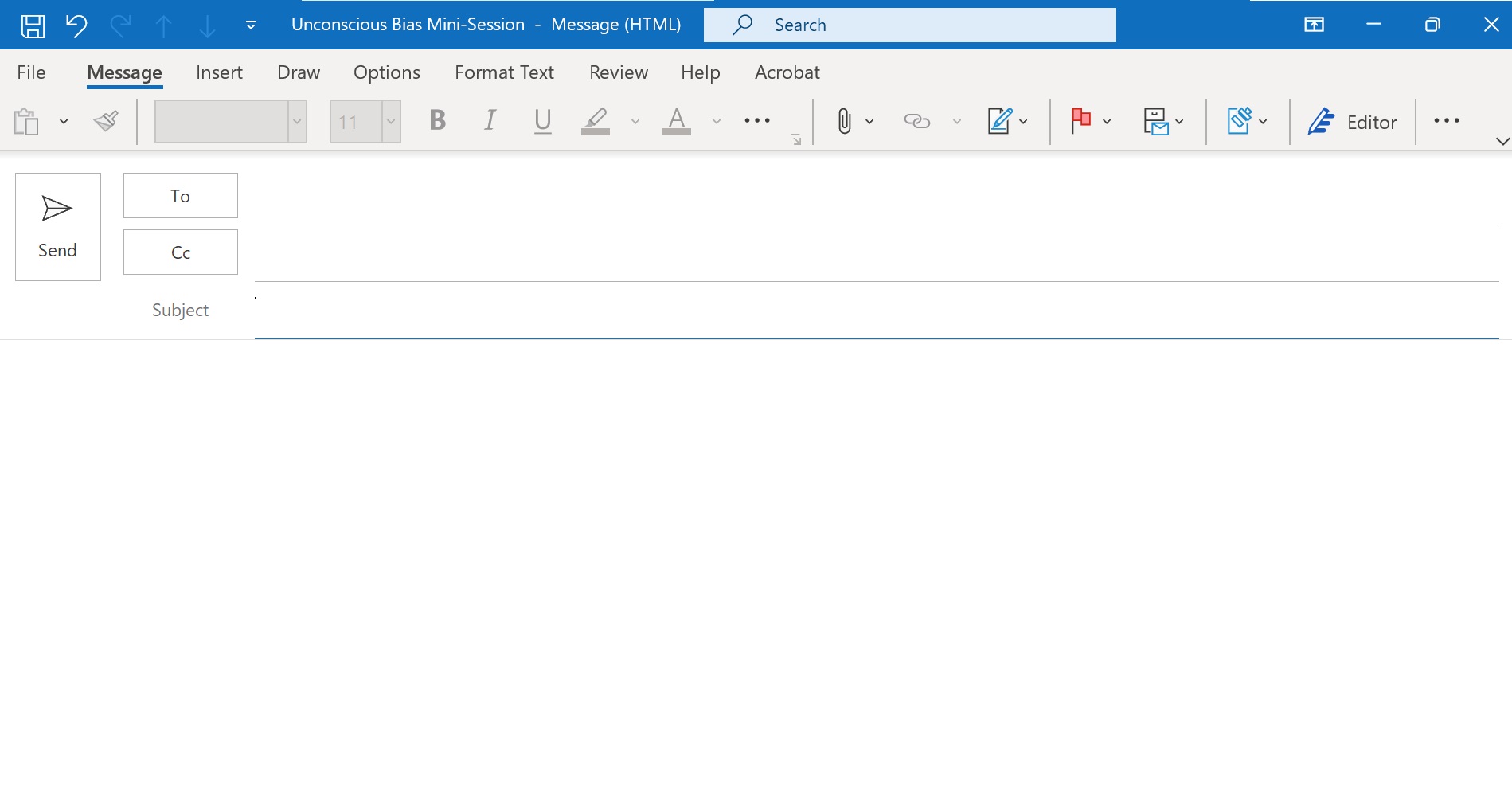 Sample Email with Pre-Work Assignment
[Enter email addresses of the participants]
Prepare for your DEIA Scenario Practice Session!
As we continue to honor our commitment to increasing Diversity, Equity, Inclusion, and Accessibility where employees are fully engaged and empowered to deliver the outstanding services to our Nation’s Veterans, their families and beneficiaries, we are pleased to invite you to a refresher practice session on Unconscious Bias. This 30-minute practice session is a scenario-based learning experience that will help us improve our confidence in identifying and responding to situations where bias is at play. By practicing with real-world scenarios, we can apply appropriate strategies for responding with courage to those situations where we are impacted by bias ourselves or when we notice it impacting those around us. Below are the details for the session.

UNCONSCIOUS BIAS MINI-SESSION
Date/Time: [enter the date and time]
Location: [enter the location]

AGENDA
Define Bias and Courageous Action 
Practice with a Scenario Activity around Bias
Debrief by Sharing Insights 
Close the Session
	
PRE-WORK ASSIGNMENT: Click on the following links to access and complete these learning activities prior to attending the session:
OnDemand: Unconscious Bias Part 1: Identifying Bias  - This 30-minute course will help you understand our inherent biases and recognize their impact on behavior and results.
Article: 6 Ways to Stand up to bias in your Organization - This 10-minute article highlights 6 ways to address bias courageously when you witness bias in the workplace.
Review: Executive Order on Diversity, Equity, Inclusion, and Accessibility in the Federal Workforce 
Please reach out to [internal point of contact] should you have any questions. We are excited to continue this journey with you towards a culture of diversity, equity, inclusion, and accessibility in our work across the Veterans Health Administration!
Warmest Regards,
[Signature and Contact Information]
[Speaker Notes: This slide contains an editable email template that you can send to your participants. This email verbiage contains the session purpose, agenda, location, date, time, and recommended learning activities for pre-work to be completed by participants prior to attending the session. Copy the text and place into your email message draft.]
Scenario Practice Session Agenda (45 min)
[Speaker Notes: This is a 45-minute timed facilitation agenda for the Scenario Practice Session. If you have a larger group, the session will run approximately 60 minutes, more or less depending on the discussion time.]
Alternative Usage Notification
Remember to record your utilization using the 2-minute survey below after you complete a DEIA Scenario Practice session!Alternative Usage Survey Link
[Speaker Notes: Facilitator Note: Be sure to record your utilization using the 2-minute survey listed on the slide. Click the link on the slide to access the survey.]
Resources: OnDemand/eLearning
Unconscious Bias: Understanding Bias to Unleash Potential  
This course will help you understand our inherent biases and recognize their impact on behavior and results. You will learn how to use curiosity and empathy to hear and value diverse perspectives. Finally, this course will show you how to take appropriate action to courageously address biases that limit our own and others’ contributions.
Inclusive Leadership: Practical Ways to Cultivate Inclusion & Build a Better Team
This course will show you that leading inclusively isn’t something extra to do – it’s about making the most of things you are already doing. You’ll learn to connect with every individual to understand their unique skills and needs, to spot potential and address barriers to success, and to involve your whole team in co-creating an inclusive culture. 
Inclusive Hiring and Advancement 
This course allows leaders to create opportunity for people to thrive by expanding how they see and assess talent.
Resources: OnDemand/eLearning
Unconscious Bias Part 1: Identify Bias (2.1)
This course will help you understand our inherent biases and recognize their impact on behavior and results.
Unconscious Bias Part 2: Cultivate Connections (2.1)
In this course, you will learn how to use curiosity and empathy to hear and value diverse perspectives.
Unconscious Bias Part 3: Choose Courage (2.1)
This course will show you how to take appropriate action to courageously address biases that limit our own and others' contributions.
[Speaker Notes: Listed are the recommended eLearning courses you can access by clicking on the link. These resources are available to you and can serve as a refresher to help you prepare to lead your Scenario Practice Session.]
Resources: Microcourses, Articles and Videos
Microcourses: 
Addressing Unconscious Bias
Identifying Bias
Reducing Bias
Belonging 
Self-Awareness

Articles:
You can search several different Unconscious Bias articles HERE but here are some direct links to some very useful articles: 
8 work areas where you're prone to Unconscious Bias - and what you can do about it
7 Common Misconceptions about Unconscious Bias
9 options for how to respond when you experience bias at work 
6 ways to stand up to bias in your organization
Videos:
One constructive way to confront potential bias
3 things you can do to foster inclusion on your team
[Speaker Notes: Listed are articles and videos you can access by clicking on the link. These resources are available to you and can serve as a refresher to help you prepare to lead your Scenario Practice Session. These are also great resources to share with your participants in a follow-up email to take their learning further!]
[Speaker Notes: Do: Welcome participants as they enter the session and introduce yourself.]
Agenda
Define Bias and Courageous Action 
Practice with a Scenario Activity around DEIA and Bias
Debrief by Sharing Insights 
Close and Next Steps
[Speaker Notes: .5 minute

Say: Here is the agenda for our time together today.

Do: Review the agenda items listed on the slide.]
Learning Goals
The goal of this session is to help us improve our confidence in identifying and responding to situations where bias is at play. 
We will also explore and apply appropriate strategies for responding to those situations with courage.
[Speaker Notes: .5 minute

Do: Review the learning goals as listed on the slide. Alternatively, you can ask for a volunteer to read it.

Say: The goal of this session is to help us improve our confidence in identifying and responding to situations where bias is at play. By practicing with real-world scenarios, it becomes easier for us to apply the skills and tools from our Unconscious Bias learning when we are impacted by bias ourselves or when we notice it impacting those around us. 

Transition: Let’s begin with a little self-reflection.]
What Does Bias Mean to You?
In 30 seconds, write as many words as you can to define bias.
[Speaker Notes: 1 minute

Facilitator Note: Keep this activity brisk. 

Say: In your Resource Guide, there are a few blank notes pages for you to take notes. I want you to take 30 seconds and write as many words or phrases as you can to define bias. 

Do: Allow 30 seconds for people to make notes. 

Ask: Who would like to share what they wrote?
 
Do: Solicit a few responses from different  participants. 
(Typical responses: lack of understanding, preconceived ideas, unproven beliefs, preference, discrimination, prejudice, subjective, opinionated.)

Say: Thank you for sharing! It looks like we’ve got some variations in how each of us understands this term. Let’s get a common definition for our work together today. 

Transition: We will briefly cover what bias is, the two types of biases, and a few strategies for responding to bias with courage. Let’s begin by looking at a few statistics.]
The Impact of Bias in the Workplace
Employees who perceive themselves to be the target of bias are:
3x as likely to be disengaged.
3x as likely to withhold ideas.
3x as likely to leave their job within the year.
DISRUPT BIAS, DRIVE VALUE, CENTER FOR TTALENT INNOVATION
[Speaker Notes: Facilitator Note: It’s important to engage employees at the start of the session with the answer to, “What’s in it for me? Why should I care?” Use this slide to present a few statistics on the impact bias has on employee engagement.

Say: So why is addressing bias so important? Let’s look at a few statistics on the impact bias has on employee engagement.

Do: Read the statistics listed on the slide.

Transition: Would you agree with these statistics? When employees are not treated with dignity and respect, their demeanor changes, they feel undervalued, and eventually, if left unaddressed, may become disgruntled, disengaged, and their performance suffers.]
There is no idea more fundamental to performance than how we see and treat each other as human beings.
[Speaker Notes: Say: Our biases affect how we see and treat ourselves and how we see and treat each other. It impacts our personal and professional opportunities and performance. When we are biased, we can make errors or miss valuable information or perspectives of others. Our biases can limit our own performance and can make us to behave in ways that limit the performance of others.

Transition: Now let’s discuss the definition of bias.]
What Is Bias?
A preference in favor of or against a thing, person, or group compared with another.
It may be held by an individual, a group, or an institution.
It can have negative or positive consequences.
[Speaker Notes: 1 minute

Do: Share the definition of bias. 

Say: A bias is a preference in favor of or against a thing, person, or group. 
The word “preference” is important. By holding a preference, we favor something over another thing. Preferences can be harmless. For example, I can prefer mountains to oceans. Biases can be negative or positive. They are simply the result of how the brain operates or takes shortcuts. 

Say: Our biases—or preferences—apply to people as well as things. There are many characteristics we all have preferences about, like age, gender, race, physical ability, religion, height, nationality, sexual orientation, and weight. Biases are not necessarily good or bad, right or wrong. 

Transition: What’s important is that we identify when a bias is at play, and if it has negative consequences, we can address it. Now, let's explore some ways we can take courageous action when we witness or experience bias.]
Two Types of Bias
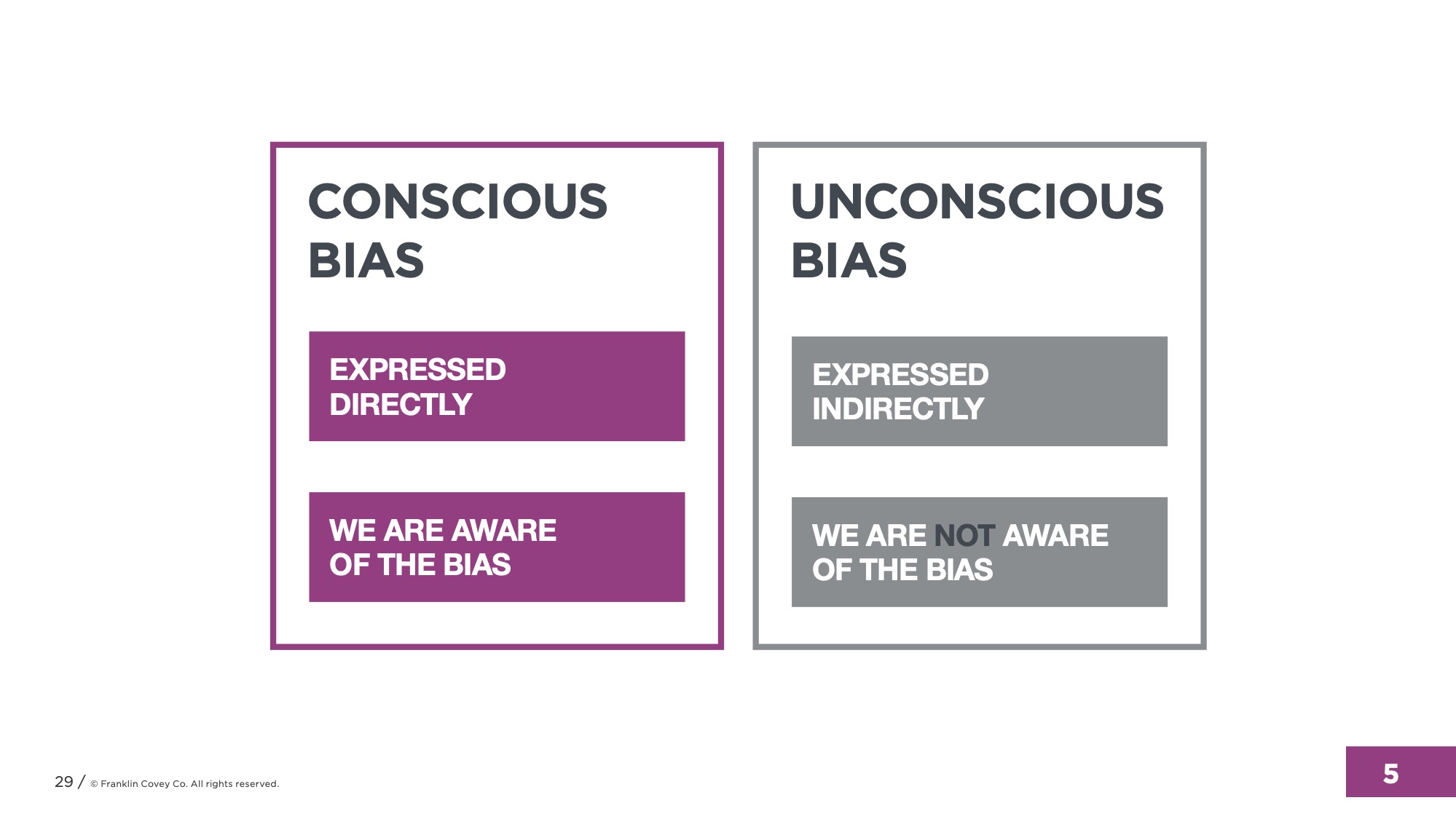 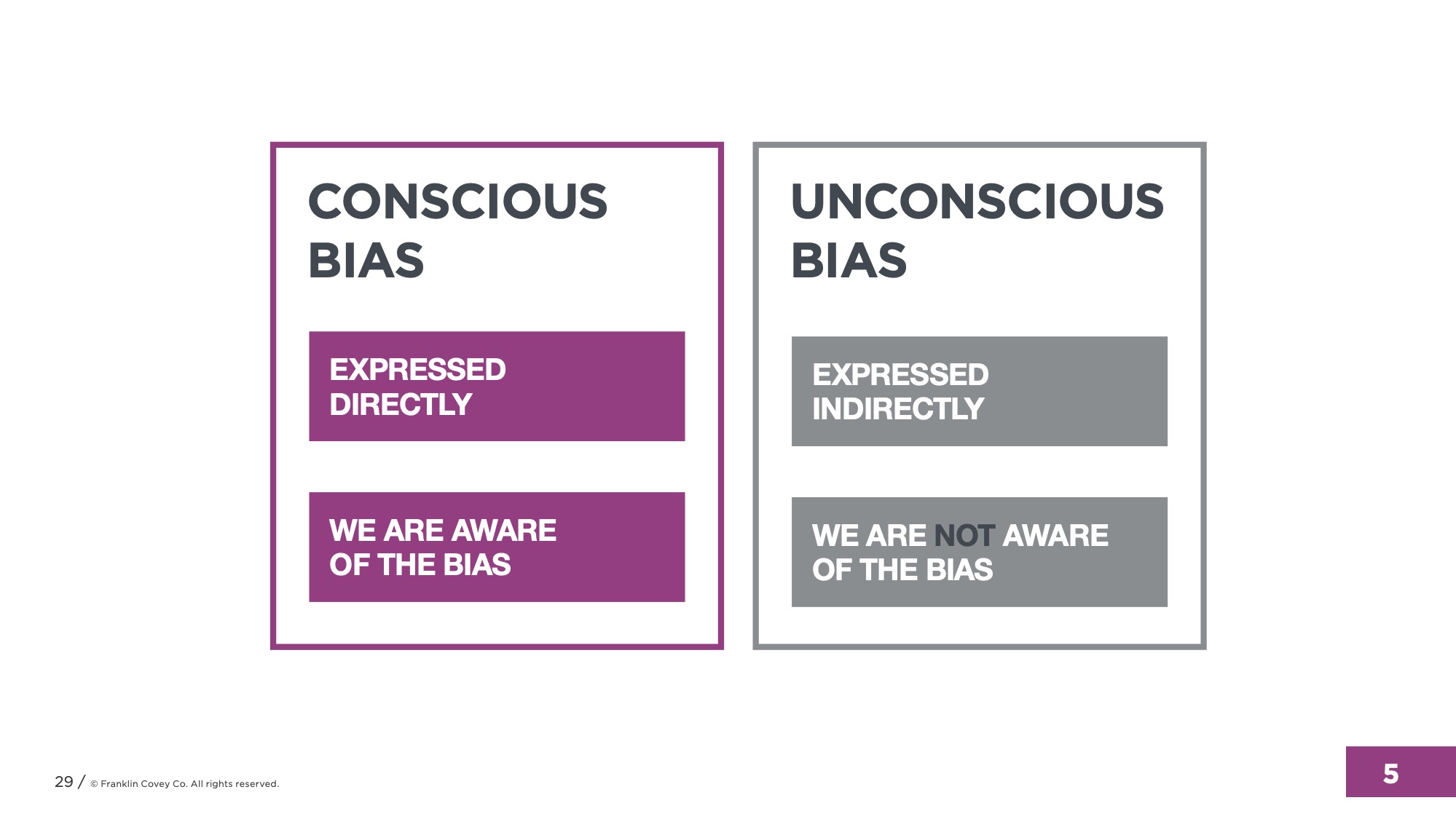 [Speaker Notes: 1 minute

Do: Share the difference between conscious and unconscious bias.

Do: Describe how unconscious biases can lead to flawed judgements and short-sighted decisions that limit opportunities for yourselves and others. 

Say: Unconscious bias (or implicit bias) is something we don’t consciously think about. We may not express it verbally. It shows up in what we do rather than what we say. 

Say: Unconscious biases trigger us to act. We might call them instincts. Sometimes they are useful. For example, if I am walking alone at night, and I pass a dark alleyway, I might cross over to the other side of the street where the light is without thinking about it. I’ve got a feeling that the dark alleyway is not safe. I just cross the road instinctively.

SAY: When we notice bias impacting ourselves and others, we have an opportunity to take courageous action and shape a positive experience for our colleagues and the Veterans we serve. This helps us recognize situations that may be in contrast to our commitments around diversity, equity, inclusion, and accessibility. 

Transition: Now let’s practice how to respond to bias.]
Four Ways to Act with Courage
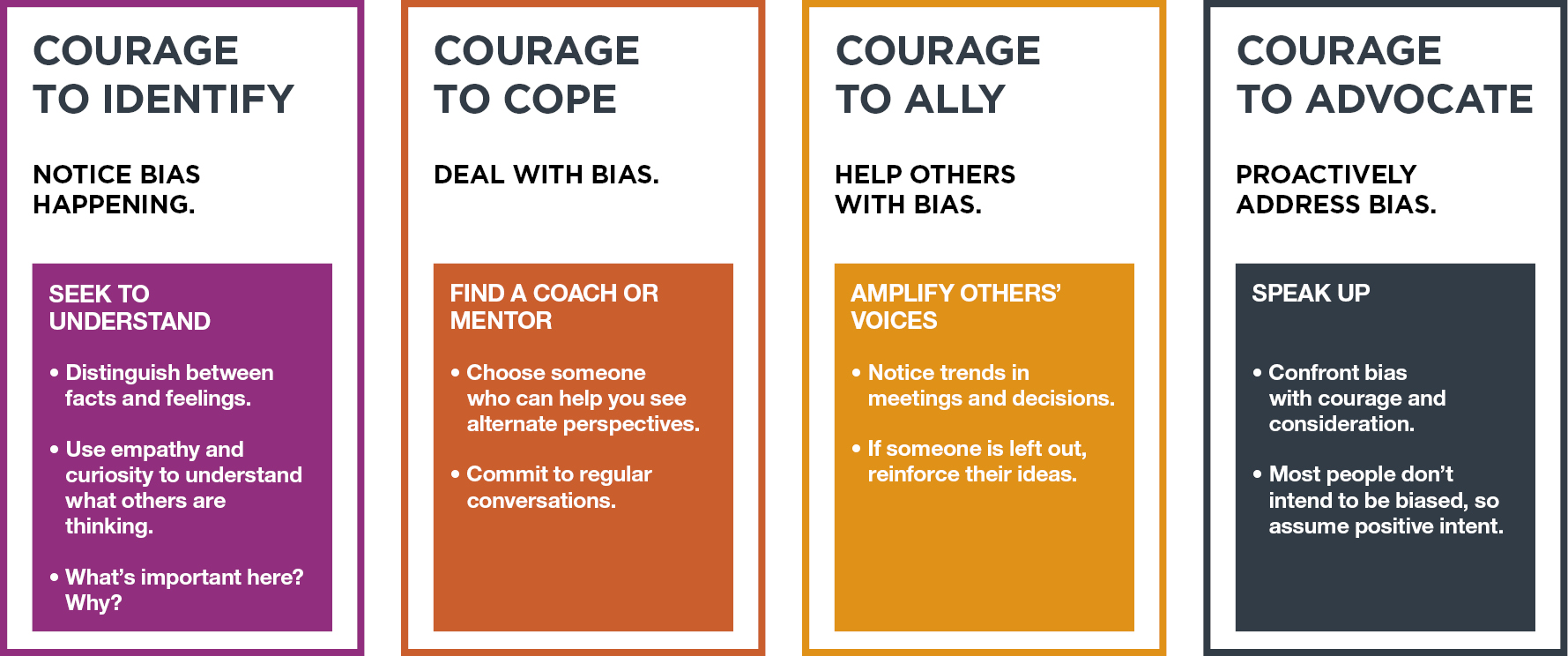 [Speaker Notes: 5 minutes

Say: Here are four ways to act with courage to address bias: identify, cope, ally, and advocate. 

Courage to Identify. We can be courageous and notice bias when it is  happening. One way to do this is seeking to understand.
In-person session: Ask: What does seek to understand mean?
Virtual session: Chat feature: Type in the chat your ideas on what seek to understand means.
Do: Respond to the ideas you receive from participants.

Courage to Cope. We can be courageous and deal with the bias in a healthy way.
In-person session: Ask: How could having a coach or mentor help us to deal with bias?
Virtual session: Chat feature: Type in the chat your ideas on how having a coach or mentor could help us to deal with bias.
Do: Respond to the ideas you receive from participants.

Courage to Ally. We can be courageous and help those experiencing bias. 
In-person session: Ask: What does it mean to amplify other’s voices and how would that help us to deal with bias?
Virtual session: Chat feature: Type in the chat your ideas on what amplify other’s voices means and how you think that would help us to deal with bias.
Do: Respond to the ideas you receive from participants.

Courage to Advocate. We can be courageous and proactively address bias.
In-person session: Ask: How would you speak up when you see bias in action?
Virtual session: Chat feature: Type in the chat your ideas on how you would speak up if you witnessed bias in action?
Do: Respond to the ideas you receive from participants.

Transition: Let’s explore the two types of bias.]
Practice Activity
[Speaker Notes: 15 minutes

Small Group Activity

Do: Divide participants into small groups of 4 or 5. If you have a smaller group of participants, you can divide them into groups of 2. 

Say: I’m going to show you a scenario. In your group, I want you to read the scenario, then answer a few questions that I will display on the slide. You will have 10 minutes to discuss as a small group, then we will debrief as a large group.

Do: Display the next slide and review the scenario that you chose with the group. 

For virtual sessions:
Ask participants to take a picture of the scenario slide with their cell phone to refer to in the breakout group activity.
Type scenario questions in the chat.]
Activity Debrief
Where does bias show up in this situation?
How might you respond if you were directly affected? If you witnessed the situation? If you were the leader?
[Speaker Notes: 5 minutes

Say: Let’s start with the two questions you were asked to discuss in your breakout groups. Who would like to share your thoughts?

Do: Debrief the activity using the questions listed on the slide. Allow a few responses, time permitting. Elaborate on the scenario answers as needed.]
Replace this slide with the Scenario slide you want to use for this session
[Speaker Notes: Facilitator Note: Replace this slide with the Scenario slide you want to use for this session. Then allow participants to read the scenario. Ask participants to take a picture of the scenario slide with their mobile phone to refer to in the breakout group activity.

Say: For this scenario, please discuss the following questions:
Where does bias show up in this situation for all parties involved?
Based on the skills that we just reviewed, how might you respond if you were directly affected?
If you witnessed the situation?
If you were the leader?
What could make it difficult to be courageous in this situation? 

You will have 10 minutes to discuss as a small group, then we will debrief as a large group. 

For virtual sessions:
Ask participants to take a picture of the scenario slide with their cell phone to refer to in the breakout group activity.
Type scenario questions in the chat.

Do: Start the activity. Give a 1-minute warning, bring the activity to a close, then debrief with the questions on the next slide.]
Activity Debrief
What could make it difficult to be courageous in this situation? 
How does it impact our commitment to DEIA if we choose not to act with courage?
[Speaker Notes: 5 minutes

Do: Ask these additional questions listed on the slide to the large group. Allow a few responses, time permitting. Elaborate on the scenario answers as needed.]
[Speaker Notes: Say: Great ideas and discussion around DEIA! Thank you all for coming and sharing your perspectives openly and honestly.

Do: Thank participants for attending and close the session.]
[Speaker Notes: Review these scenarios which are organized by category of bias. Select one that resonates with you and the participants that will be in the session. Replace slide 23 with the Scenario slide you want to use for this session.

For virtual sessions:
Ask participants to take a picture of the scenario slide with their cell phone to refer to in the breakout group activity.
Type scenario questions in the chat.]
[Speaker Notes: The following slides highlight a scenario example based on race.]
Scenario: Race
Candace, a person of color, is a Social Worker at the hospital. Her manager consistently gives her cases exclusively with minority patients. When she asks about this, her manager responds, “I thought these would be more comfortable and relatable for you”.
[Speaker Notes: For virtual sessions:
Ask participants to take a picture of the scenario slide with their cell phone to refer to in the breakout group activity.
Type scenario questions in the chat.

Suggested answers:

Where does bias show up in this situation? 
Candace’s manager may have a bias towards Candace that’s impacting the assignments she’s given. 
How might you respond if you were Candace? 
You could have a conversation with your manager. While it seems easy to jump to a conclusion about their behavior, it’s important to assume positive intent and seek to understand their intent. Ask a clarifying questions like, “What makes you feel like these patients would be more comfortable and relatable for me?”. NOTE: Even if the manager’s intent is truly to make Candace or the patients feel comfortable, the reality is that this type of thinking impacts Candace’s work opportunities and can leave her feeling slighted and diminished. 
You could seek support from some of your colleagues to brainstorm how you might approach your manager or to help you roleplay a conversation. 
You could connect with your human resources contact to share your experience and seek formal support in navigating this situation with Frank. 
How might you respond if you were aware of the situation as Candace’s colleague? 
Check in with Candace first to see if it’s something she’s open to discussing with you. Let her know you’ve noticed some trends that concern you and that you’d like to share your observations. Then, share what you’ve noticed and ask Candace what support she might want from you, if any. 
In a meeting, share your observation with the group. “I’ve noticed that Candace seems to be assigned a certain kind of patient quite often. Has anyone else noticed that?”. Calling out the situation in a group setting as an observation can disarm defensiveness and force Candace’s manager to consider the impact. NOTE: Not everyone is comfortable with addressing this publicly. Make sure to discuss with Candace first.]
Scenario: Race
A resident notices that the attending is treating the two interns very differently, even though the resident thinks the interns are of similar skill level.  With one intern (a Hispanic person) the attending is short and condescending.  With the other intern (who is a white male) the attending is much more friendly and less strict.  How can the resident handle this situation?
[Speaker Notes: Scenario: Race

For virtual sessions:
Ask participants to take a picture of the scenario slide with their cell phone to refer to in the breakout group activity.
Type scenario questions in the chat.]
[Speaker Notes: The following slides highlight a scenario example based on religion.]
Scenario: Religion
You are the only Muslim in your office. You and your co-workers are talking after a meeting and the topic of conversation turns to a recent terrorist event near the US Embassy in Saudi Arabia. A passing colleague interjects with, “That’s Islam for you. Are you surprised?”. Most of the group laughs, but the person who brought up the topic makes eye contact with you. Based on your religious identity, you immediately feel unsafe in your working environment.
[Speaker Notes: For virtual sessions:
Ask participants to take a picture of the scenario slide with their cell phone to refer to in the breakout group activity.
Type scenario questions in the chat.

Suggested answers:

Where does bias show up in this situation? 
The commenting colleague has a bias about Islam and the people who practice it. 
How might you respond if you were directly affected? 
Seek to understand. “What do you mean by that?” or “Why wouldn’t we be surprised?”. 
Speak up. “That comment was offensive to me personally and demeaning to my religion.”
Connect with your human resources contact to share your experience and seek formal support in navigating this situation.
Seek out a coach or mentor. If situations like this happen often, find someone who can support you in addressing it or be a sponsor to help you move into a different work environment. 
How might you respond if you witnessed the situation (one of the co-workers in the discussion)
Seek to understand as in the example above. 
After the conversation is over, offer support to the person directly impacted (the Muslim person). 
Notify a supervisor or HR representative of the interaction to make sure it is properly addressed. 
What about the person who made the comment? 
How would you respond if someone spoke up or sought understanding as soon as you said it? 
Apologize. Own the impact of your comment without trying to defend your intent. 
What might you do if you realized later that your comment was offensive? 
Apologize. Connect with your colleagues, especially your Muslim colleague, and ask if you can discuss what happened. If they are open to it, acknowledge the comment was offensive and invite them to share how they were impacted.]
Scenario: Religion
Sarah, a Jehovah's Witness has asked to be excused from attending your team’s Christmas party for religious reasons. Her manager says, “Everyone is required to be there and participate. This is about teambuilding, not religion.” Sarah walks away, not sure what to say or do.
[Speaker Notes: The following slides highlight a scenario example based on gender.]
Scenario: Gender
You work on a committee and have regular meetings with five other committee members. The committee chair, Paul, three male colleagues, and one female.  During a weekly committee meeting, the female team member, Claudia, makes an excellent recommendation, and Paula says, “That’s a possibility. Let’s come back to that.”
 A few minutes later, one of your male colleagues in the room makes a very similar recommendation, and Paul responds, “That’s a fantastic idea. Team, what are some ways we can begin implementing this?” You don’t say anything in the moment, but it has been bothering you. You’ve noticed that Paul rarely acknowledges Claudia’s comments, and that others often restate her ideas and get the credit for them.
[Speaker Notes: For virtual sessions:
Ask participants to take a picture of the scenario slide with their cell phone to refer to in the breakout group activity.
Type scenario questions in the chat.

Suggested answers:

Where does bias show up in this situation? 
Paul may have a bias towards Claudia based on her gender. 
Paul may have a bias towards Claudia’s personality (or a preference for a more extraverted personality). 
How might you respond if you were Claudia? 
Seek to Understand. Depending on your relationship with Paulo, explore whether he is aware of this.
Find a coach or mentor. There may be other women or people in leadership who can help you address this situation. 
How might you respond if you witnessed the situation as one of Claudia’s colleagues? 
Amplify Others’ Voices. In future meetings, restate Claudia’s comments, giving her credit for them. 
Team Up With Others. Invite others to work with you to create ground rules/behaviors for listening to and acknowledging everyone’s contribution.
Speak Up. “I’ve noticed that when Claudia shares ideas they aren’t considered, but when a male colleague mentions the same idea later it has credibility. Why might that be?”]
Scenario: Gender
A provider and nurse are discussing a patient when the nurse mentions that he is frequently inappropriate with her.  The provider follows up with a question about this and she describes him exposing himself to her and saying lewd comments about her appearance but shrugs it off with “you know, he is harmless”.  How should the provider respond?
[Speaker Notes: Scenario: Gender

For virtual sessions:
Ask participants to take a picture of the scenario slide with their cell phone to refer to in the breakout group activity.
Type scenario questions in the chat.]
[Speaker Notes: The following slides highlight a scenario example based on sexual orientation/gender identity.]
Scenario: Sexual Orientation
Alex, a project manager, has always kept to himself in the office and is a reliable and consistent employee. Recently, Alex’s demeanor has shifted.  He wears his wedding ring to work now, has a photo on his desk of his husband on their wedding day, and has opened up with colleagues, sharing his weekend plans and highlights of a recent vacation he and his husband took.  
Most of the office is thrilled to see this side of Alex but his supervisor, Frank, is less receptive. He seems to be actively avoiding Alex and it’s getting in the way of work they need to collaborate on.
[Speaker Notes: For virtual sessions:
Ask participants to take a picture of the scenario slide with their cell phone to refer to in the breakout group activity.
Type scenario questions in the chat.

Suggested answers:

Where does bias show up in this situation? 
Frank may have a bias towards Alex based on his sexual orientation. 
How might you respond if you were Alex? 
You could have a conversation with Frank. While it seems easy to jump to a conclusion about Frank’s behavior, it’s important to assume positive intent and seek to understand Frank’s intent. 
You could seek support from some of your more supportive colleagues to brainstorm how you might approach Frank or to help you roleplay a conversation. 
You could connect with your human resources contact to share your experience and seek formal support in navigating this situation with Frank. 
How might you respond if you witnessed the situation (Frank’s seeming discomfort) as Alex’s colleague? 
Check in with Alex first to see if it’s something he’s open to discussing with you. Let him know you’ve noticed some trends that concern you and that you’d like to share your observations if that’s ok. Then, share what you’ve noticed and Alex what support he might want from you, if any. 
Schedule a 1:1 conversation with Frank. Share your observations objectively by describing behavior and the impact it’s having. Avoid making accusations, but make sure Frank understand what message his change in behavior might be sending to Alex or others in the office. 
How might you respond if you were the leader? (Frank) 
Recognize that your interactions with Alex have changed and ask yourself why that might be. Do you hold beliefs or opinions that are impacting your leadership responsibility?
Reach out to your HR team for support and to properly address any concerns you have about discussing the situation with Alex. 
Schedule a conversation with Alex and work engage Alex with the same frequency and quality as other members of the team. 
Join an ERG or consume content that helps you better understand Alex’s experiences in the workplace.]
Scenario: LGBTQ+
Derrick, a member of your professional network, just accepted an offer for a position in your medical center. You’ve shared with several colleagues how excited you are for the value Derrick will add to the Veteran experience. 
On his first day, you notice your colleagues have mixed reactions to Derrick’s flamboyant mannerisms. A colleague says to you, “I didn’t know you were part of that network”. You pause, and they add, “I’m just kidding!” before laughing and walking away. You’ve never had concerns about your colleagues before, but now you’re worried about the treatment Derrick might receive.
[Speaker Notes: For virtual sessions:
Ask participants to take a picture of the scenario slide with their cell phone to refer to in the breakout group activity.
Type scenario questions in the chat.

Suggested answers:

Where does bias show up in this situation? 
Frank may have a bias towards Alex based on his sexual orientation. 
How might you respond if that ‘joke’ were made to you directly? 
Invite your colleague to clarify. “I’m not sure what you mean by ‘that’ network. Can you help me understand?”
Directly name what’s happening. “Jokes like that seem to imply there’s something wrong with having Derrick in my network for some reason. If you say that to me, I’m concerned for what Derrick might experience here.” 
Ask: What actions would you take next? 
Share the comment with your supervisor and ask them to check-in with Derrick regularly and make sure the joke-teller understands that it was not an appropriate comment. 
Pay attention to how others engage with Derrick and the comments that are made. Prepare to be an ally for Derrick if needed. NOTE: share the comment with Derrick at your discretion. It could be helpful to know, and it could also cause extra stress and concern for Derrick as he tries to settle into the workplace. 
How might you respond if you overheard the comment that the colleague made? 
Let the person who heard the joke know that you heard it too and that it made you uncomfortable. Ask them for what might support they might need from you, if any. 
Intervene and address the comment as soon as you hear it. Ask the joke-teller to clarify what they mean or describe the impact the comment had on you.]
[Speaker Notes: The following slides highlight a scenario example based on disability.]
Scenario: Disability
Prasert is an HR specialist in your medical center. He is deaf and requires a sign language interpreter for team meetings. The interpreter needs to be scheduled 24 hours in advance. The other team members often express frustration at how this level of planning hampers innovation and prevents the team from unscheduled brainstorming with Prasert.
Several team members have asked their manager why they can’t just hold the meetings without the interpreter and catch Prasert up on the outcomes with email. The manager feels strongly that he needs to support Prasert’s accommodation (the sign language interpreter) and keep him involved in team meetings.
[Speaker Notes: For virtual sessions:
Ask participants to take a picture of the scenario slide with their cell phone to refer to in the breakout group activity.
Type scenario questions in the chat.

Suggested answers:

Where does bias show up in this situation? 
The team may have a bias towards Prasert because of his disability. 
The team may be experiencing negativity bias; this may only cause a scheduling challenge occasionally but, because it’s frustrating to the team, it feels more frequent than it actually is. 
The team may be experiencing an attribution bias; they focus more on the inconvenience of Prasert’s accommodation instead of focusing on addressing their reliance on impromptu meetings.
How might you respond if you were Prasert? 
You could have a conversation with Frank. While it seems easy to jump to a conclusion about Frank’s behavior, it’s important to assume positive intent and seek to understand Frank’s intent. 
You could seek support from some of your more supportive colleagues to brainstorm how you might approach Frank or to help you roleplay a conversation. 
You could connect with your human resources contact to share your experience and seek formal support in navigating this situation with Frank. 
How might you respond if you were one of Prasert’s team members? 
Seek to Understand. What are the circumstances that demand unscheduled brainstorming?
Check Assumptions. What assumptions are being made about how to communicate? Are there other formats or technologies that could be used for just-in-time brainstorming?
How might you respond if you were the manager? 
Speak Up. Confront the team members with courage and consideration. Restate the expectation to have Prasert attend with the interpreter. 
Reach out to your HR team for support and make sure that Prasert has reasonable accommodations and that the work group understands the need to work with those accommodations. NOTE: It’s important for the manager to set the tone in a positive way. Treating it as an obligation still leaves Prasert feeling diminished. Framing it as an opportunity to fully engage the team, overhaul meeting processes, and drive better results is more effective.]
Scenario: Mental Health
Han has recently been diagnosed with clinical depression. He’s surprised by this diagnosis as he’s never really had mental health challenges before. Recently, he has been consistently late to or missed the meetings scheduled before 10:00 am. 
Many of his colleagues have been whispering and talking about Han’s persistent lateness behind his back. You ask about this out of concern.  He shares his recent diagnosis and confides that he’s been really struggling to get out of bed in the mornings. He’s not sure what to do about it.
[Speaker Notes: Scenario: Mental Health

For virtual sessions:
Ask participants to take a picture of the scenario slide with their cell phone to refer to in the breakout group activity.
Type scenario questions in the chat.]
[Speaker Notes: The following slides highlight a scenario example based on age.]
Scenario: Age
You are approaching retirement and recently began working for a young, new manager. He’s highly educated and driven to get results. He also seems to make assumptions about the older employees on the team. Recently, you approached him about being a SME for the upcoming Cerner implementation. You enjoy new technology and understand how it supports the team’s legacy processes.
He tells you, “I’ve already asked Antonio to be our SME. He’s tech-savvy and really understands how this system can help us be more efficient”. Antonio is 30 years younger than you.
[Speaker Notes: For virtual sessions:
Ask participants to take a picture of the scenario slide with their cell phone to refer to in the breakout group activity.
Type scenario questions in the chat.

Suggested answers:

Where does bias show up in this situation? 
The manager may have a positive bias towards Antonio because of his age and/or experience with technology. 
The manage may have a negative bias towards older people and assume they might struggle with technology. 
How might you respond? 
Pause/Question It. Examine how you’re reacting and what your biases are about your manager delegating the work to Franz instead of you
Seek to Understand. Find out from the manager what’s important here and what the rationale is for the decision to engage Franz.
Seek a coach or mentor. You could seek support from some of your more supportive colleagues to brainstorm how you might approach Frank or to help you roleplay a conversation.]
[Speaker Notes: The following slides highlight a scenario example based on national origin.]
Scenario: National Origin
You are the committee chair on a cross-functional project to implement HRO best practices across your healthcare system. All the team members speak English, but it is a second language for Fatima.
Her accent is strong, and you feel uncomfortable having conversations with Fatima beyond simple small talk and basic work assignments. You know you aren’t maximizing her potential and you’re concerned that she might notice your discomfort. 
You also don’t want to accidentally say the wrong thing or offend her. Particularly with all the events in the news lately, you feel like you could easily and inadvertently say something insensitive.
[Speaker Notes: For virtual sessions:
Ask participants to take a picture of the scenario slide with their cell phone to refer to in the breakout group activity.
Type scenario questions in the chat.

Suggested answers:

Where does bias show up in this situation? 
You may have a negative bias against people with accents. 
You may have a confirmation bias; you believe that Fatima’s accent and ethnicity will make it difficult, so you find reasons that it does. 
How might you respond as the committee chair? 
Seek to Understand. Ask Fatima how the conference calls are working and what suggestions she has for improvement.
Amplify Others’ Voices. Ask team members to amplify voices that may not otherwise be heard—like Fatima’s. Plan 1-on-1 time with Fatima, even if virtually, so you can understand her career goals and find opportunities to help her achieve them.
Learn. Seek to understand the kinds of statements that might be insensitive given current events. Avoid those statements. 
How might you respond if you were Fatima? 
Find a coach or mentor. Seek out colleagues who have had similar challenges connecting with colleagues and learn best practices to help you engage. 
Speak up. Let the committee share know that you are passionate about contributing to this project, but you don’t feel your interactions are allowing you to do your best work. 
Seek to understand. Tel the committee chair that they seems uncomfortable in your interactions and invite them to share any concerns they have. Share your perspective and work together to strengthen your working relationship.]
Scenario: National Origin
You’re a federal employee, and your department is about to kick off a project involving your city’s urban areas. You’ve only been with this department for six months, and you’re still learning the ropes. 
Your manager just selected you to manage this high-profile project. In your one-on-one meeting, she said “I think you’re a great fit for this project. Since you are from the same country, you speak the language of this community.”
You actually grew up in an affluent suburb in the United States, and you’re uncomfortable that other, more qualified people have been passed over.
[Speaker Notes: Scenario: National Origin

For virtual sessions:
Ask participants to take a picture of the scenario slide with their cell phone to refer to in the breakout group activity.
Type scenario questions in the chat.]
[Speaker Notes: The following slides contain additional scenarios from other categories such as recruiting, hiring, nicknames, tenure, family status etc.]
Scenario: Family Status
You and your wife had your first child eight months ago. Your wife has a high-pressure job and a higher salary. You work for a non-profit and care deeply about your job, and you hope to keep growing there. 
A more senior position in your department just become available, and you told your manager you were interested in the job. She responded by saying “We’re looking closely at David for this position. He’s just more reliable right now.” David hasn’t started a family yet, and you know that you’re more qualified.
[Speaker Notes: For virtual sessions:
Ask participants to take a picture of the scenario slide with their cell phone to refer to in the breakout group activity.
Type scenario questions in the chat.

Suggested answers:

Where does bias show up in this situation? 
Your manager may have a bias towards people without children, leading them to favor those people and see them as more reliable.
Your manager may have preference for reliability over quality. 
Your manager might have a bias based on their own perceived capabilities; “I couldn’t do that job with a young family. They probably can’t either. 
How might you respond?
Seek to understand. Ask your manager to talk about the requirements/expectations for the job.
Seek to understand. Ask your manager to clarify what ‘reliable’ means. 
Find a coach or mentor. Connect with a peer or another manager who has dealt with navigating work with a family.]
Scenario: Risk Averse
You are assigned to a critical project with several other new hires. The project lead has a reputation for being a collaborative team player who manages projects efficiently.
In your first meeting, you and your colleagues excitedly bring up new and innovative ideas. You quickly notice that the project lead wants to ‘keep the meeting on track’ and his responses seem to minimize your contributions. 
He says things like, “We have some reliable processes – let’s stick with what we know works” and, “In my experience, trying approaches like that will impact our timeline. Let’s focus on the basics”. 
You leave the meeting feeling discouraged and frustrated.
[Speaker Notes: Scenario: Risk Averse

For virtual sessions:
Ask participants to take a picture of the scenario slide with their cell phone to refer to in the breakout group activity.
Type scenario questions in the chat.]
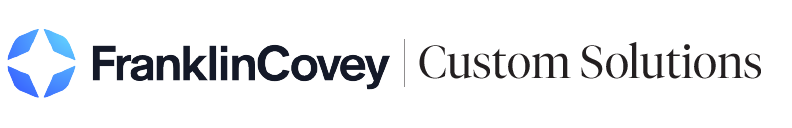 Scenario: Race
A nurse is standing with the team when they are discussing his patient.  He overhears the attending saying, “black patients tend to tolerate pain less than most” to the interns and residents who don’t say anything.
[Speaker Notes: Scenario: Race

For virtual sessions:
Ask participants to take a picture of the scenario slide with their cell phone to refer to in the breakout group activity.
Type scenario questions in the chat.]
Scenario: Gender
Female senior resident goes to see a patient.  Her team consists of two female interns, and she knows her intern has seen the patient at least twice that day.  When she walks into the room, the patient says “Nurse, will you heat this coffee up”.  The resident informs the patient that she is his doctor, to which he replies, “About time, I haven’t seen a doctor since I have been here!”
[Speaker Notes: Scenario: Gender

For virtual sessions:
Ask participants to take a picture of the scenario slide with their cell phone to refer to in the breakout group activity.
Type scenario questions in the chat.]
Scenario: Gender
A physician is coming back from parental leave after her daughter’s birth.  Her male supervisor says, “I hope you are done having kids, we need someone to do some real work!” and presents it as a joke.
[Speaker Notes: Scenario: Gender

For virtual sessions:
Ask participants to take a picture of the scenario slide with their cell phone to refer to in the breakout group activity.
Type scenario questions in the chat.]
Scenario: Gender
A patient checks into the hospital for an outpatient procedure. A man walks into the patient's room wearing blue scrubs and the patient says, “Hello Doctor!” The man says, ”Hello there, I’m actually a nurse, my name is Brian, and I am here to take your vitals.” The patient looking shocked, responds, “You’re a nurse? I didn’t know men could be nurses. Are you gay?”
[Speaker Notes: Scenario: Gender

For virtual sessions:
Ask participants to take a picture of the scenario slide with their cell phone to refer to in the breakout group activity.
Type scenario questions in the chat.]
Scenario: Gender
You are the Director for a large VA medical center. Your office just hired a new administrative assistant, Ashley. She’s very personable and intelligent, and she gets along really well with everyone in the office. 
During her first week on the job, at an office happy hour, you overhear her tell a colleague “My friends call me Smashley. It’s my nickname.”  The Intern Coordinator thought the nickname was hilarious, and now everyone is the office is calling her “Smashley.” 
The name makes you uncomfortable, as you know the term has multiple inappropriate subtexts. But, since she gave herself the nickname, you’re not sure if you should interfere. A few weeks later, you overhear one of the supervisors making sexual insinuations and jokes about the new intern and her nickname.
[Speaker Notes: Scenario: Reputation

For virtual sessions:
Ask participants to take a picture of the scenario slide with their cell phone to refer to in the breakout group activity.
Type scenario questions in the chat.]
Scenario: Gender
The medical team is rounding on a patient at the bedside. You are the senior resident on the team. The first call intern is a woman, and she starts the conversation with the patient. After being greeted, the patient says “There’s the pretty doctor! I’m a movie producer and I have a role for you”
[Speaker Notes: Scenario: Gender

For virtual sessions:
Ask participants to take a picture of the scenario slide with their cell phone to refer to in the breakout group activity.
Type scenario questions in the chat.]
Scenario: Gender
Male provider walks into patient room with his team consisting of all women (residents, interns, students).  The patient is 85 years old and generally very sweet.  He says, “Look at all these beautiful women!  You are a lucky guy!”.
[Speaker Notes: Scenario: Gender

For virtual sessions:
Ask participants to take a picture of the scenario slide with their cell phone to refer to in the breakout group activity.
Type scenario questions in the chat.]
Scenario: Gender
A patient tells a nurse that she is uncomfortable with a provider because she feels like he touched her inappropriately during the exam.  She asks the nurse not to say anything because she “just wants to move on”.  How should the nurse respond?
[Speaker Notes: Scenario: Gender

For virtual sessions:
Ask participants to take a picture of the scenario slide with their cell phone to refer to in the breakout group activity.
Type scenario questions in the chat.]
Scenario: Gender
An interprofessional group is working on a project about CAUTIs.  One of the team members looks at another team member and says, “you look hot today! Wow!  Do you have a hot date?”  What are options available to the other team members to address this comment?
[Speaker Notes: Scenario: Gender

For virtual sessions:
Ask participants to take a picture of the scenario slide with their cell phone to refer to in the breakout group activity.
Type scenario questions in the chat.]
Scenario: Gender
A resident sends a Microsoft Teams message to a nurse that seems very flirty.  The nurse is uninterested in this interaction and tries to change subjects, but the resident keeps making suggestive comments.  The nurse mentions she has a boyfriend, thinking that will shut down the conversation, but he persists. What should the nurse do in this setting?
[Speaker Notes: Scenario: Gender

For virtual sessions:
Ask participants to take a picture of the scenario slide with their cell phone to refer to in the breakout group activity.
Type scenario questions in the chat.]
Scenario: Gender Identity
Peter is a new employee on your team. You invite Peter to lunch with you and notice that your supervisor, Bruce, and several other colleagues are eating at a table near you. In a hushed tone, Bruce starts telling jokes about LGBTQ+ people to everyone sitting around him. The people laugh and then others begin to tell inappropriate jokes about LGBTQ+ people as well. 
The next day, during Bruce’s first 1:1 with Peter, he shares that he wants him to feel welcome and to let him know he experiences anything that makes him uncomfortable. 
Peter doesn’t say anything to Bruce but shares with you that he’s not sure if it’s actually safe to speak up.
[Speaker Notes: Scenario: Gender Identity

For virtual sessions:
Ask participants to take a picture of the scenario slide with their cell phone to refer to in the breakout group activity.
Type scenario questions in the chat.]
Scenario: Gender Identity
You are part of an organizational effectiveness team working on lots of complex and interesting projects for your VISN. 
Justine, one of the team’s most important contributors, is transgender and has been going through her transition over the last twelve months. She has been open about her  transition, and people tend to be respectful when the topic comes up. 
However, you have noticed that she seems to be less included in team meetings and informal work discussions than in the past. You also notice that she seems to be less in demand for more visible tasks, like presentations to executive leadership, even though she has led out on these tasks successfully in the past.
[Speaker Notes: Scenario: Gender Identity

For virtual sessions:
Ask participants to take a picture of the scenario slide with their cell phone to refer to in the breakout group activity.
Type scenario questions in the chat.]
Scenario: Gender Identity
You are in your primary care clinic working with a male to female transgender medical assistant. At the end of your appointment, you tell the patient that your MA will be back to give her the flu shot. The patient then says “okay great, that tranny nurse is so nice”.
[Speaker Notes: Scenario: Gender Identity

For virtual sessions:
Ask participants to take a picture of the scenario slide with their cell phone to refer to in the breakout group activity.
Type scenario questions in the chat.]
Scenario: Sexual Orientation
A patient has the TV going in the room where a news story is discussing gay rights. The patient says to the provider, “look at these Fagg@ts!”  What should the provider say?  Variations on this can be using the N-word, or more complicated by making it a derogatory comment along political lines.
[Speaker Notes: Scenario: Sexual Orientation

For virtual sessions:
Ask participants to take a picture of the scenario slide with their cell phone to refer to in the breakout group activity.
Type scenario questions in the chat.]
Scenario: Age
You have three direct reports who are interested in attending your profession’s annual conference, but you only have enough in the budget to send one of them.
Angelo is quiet and reserved.  His work seems good so far, but it’s been hard to make a connection with him. 
Li is the oldest on your team and was interim manager before you were hired.  She has been friendly but sometimes pushes back on your decision making. 
Mina is the youngest on your team but has lots of potential.  She reminds you of yourself at that age and you believe she would really benefit from the conference experience and be willing to share what she learns with the rest of the team. You decide to send Mina.
[Speaker Notes: Scenario: Age

For virtual sessions:
Ask participants to take a picture of the scenario slide with their cell phone to refer to in the breakout group activity.
Type scenario questions in the chat.]
Scenario: Age
Beth just graduated from college and is starting her first job at as a Medical Assistant. She is having lunch in the breakroom with some of her co-workers discussing future job roles they are interested in pursuing. Two older employees sitting at the next table overhear the conversation and comment in a joking manner, “You millennials are all looking for promotions you haven’t earned.”
[Speaker Notes: Scenario: Age

For virtual sessions:
Ask participants to take a picture of the scenario slide with their cell phone to refer to in the breakout group activity.
Type scenario questions in the chat.]
Scenario: National Origin
A group of coworkers are consistently commenting on Abdul’s turban and attire and mimicking his mannerisms in a flamboyant way. They all have a laugh, and the behavior is consistent and ongoing.
[Speaker Notes: Scenario: National Origin

For virtual sessions:
Ask participants to take a picture of the scenario slide with their cell phone to refer to in the breakout group activity.
Type scenario questions in the chat.]
Scenario: Natural Origin
You are a recruiter for your Medical Center. Your manager is helping you source candidates for an important executive position. She tells you that she has narrowed the candidates down to three from the names you recommended.
However, you’re not confident in her decision. All the candidates she chose are very similar to the existing executives in the hospital. There is one candidate in particular that she has overlooked. The candidate has a foreign name, but he is extremely qualified for the job, even more so than the ones she selected.
[Speaker Notes: Scenario: National Origin

For virtual sessions:
Ask participants to take a picture of the scenario slide with their cell phone to refer to in the breakout group activity.
Type scenario questions in the chat.]
Scenario: National Origin
A provider comes to see a patient after the nurse calls with a concern about his mental status.  
While assessing the patient, the provider explains that there his nurse was concerned that he wasn’t thinking as clearly in the afternoon as he was in the morning.  
The patient replies, “Oh, you mean the Asian one? She barely speaks English; how would she know?”
[Speaker Notes: Scenario: National Origin

For virtual sessions:
Ask participants to take a picture of the scenario slide with their cell phone to refer to in the breakout group activity.
Type scenario questions in the chat.]
Scenario: National Origin
A 65-year-old man is admitted for heart failure. A resident, Drishti, walks into the room and introduces herself. The patient asks, “Where are you from”.  
When the resident says Denver, the patient replies, “Yes, but where are you FROM from?”
[Speaker Notes: Scenario: National Origin

For virtual sessions:
Ask participants to take a picture of the scenario slide with their cell phone to refer to in the breakout group activity.
Type scenario questions in the chat.]
Scenario: Family Status
Maria had a wonderful interview and was clearly the strongest candidate for the role. When Jabar, the hiring manager, calls to tell her that she would be receiving an offer letter, she verbally accepted sharing that she was excited and mentioning that she was expecting a baby. 
After the call, Jabar decided not to send her the offer letter. With a new EHR system being implemented during Maria's potential parental leave, the office would just be stretched too thin. He extended an offer to another candidate with more availability.
[Speaker Notes: Scenario: Family Status

For virtual sessions:
Ask participants to take a picture of the scenario slide with their cell phone to refer to in the breakout group activity.
Type scenario questions in the chat.]
Scenario: Personality
A new position has become available at an international organization. It’s your dream job, and you’d need to relocate to another country where you have no friends or family.
You have some connections in the organization, and you hear rumors that the other candidates who applied are very expressive, outgoing and personable. You believe you are more skilled and qualified, but you are an introvert; and while you form strong relationships, it can tend to take time.
[Speaker Notes: Scenario: Personality

For virtual sessions:
Ask participants to take a picture of the scenario slide with their cell phone to refer to in the breakout group activity.
Type scenario questions in the chat.]
Scenario: Religion
You observe some specific dietary restrictions as part of your religious beliefs. You work with a team of social workers and going out to lunch each week is an important part of your team’s culture.
Your team is starting to take liberties with your dietary restrictions and becoming flippant about how “inconvenient” it is to accommodate them. At first, you try to defuse the situation with some levity and, of course, appreciation, but their hostility seems to be increasing.  
As their peer, it doesn’t seem appropriate to reprimand them for your own religious accommodation.  It’s weighing on you that your team doesn’t seem to value this part of your identity, but you feel stuck trying to do anything about it.
[Speaker Notes: Scenario: Religion

For virtual sessions:
Ask participants to take a picture of the scenario slide with their cell phone to refer to in the breakout group activity.
Type scenario questions in the chat.]
Scenario: Religion
You are doing rounds with several other interns in a VA medical center. One of them is wearing a hijab. One of the residents says, “This reminds me of a funny joke my dad likes to tell”. They preface the joke by saying, “I’m not racist but, this is a great joke.”. They tell the joke, and everyone in the room goes quiet at the end. The resident says, “You guys need to all grow a sense of humor.” A few minutes later, the intern wearing the hijab leaves early.
[Speaker Notes: Scenario: Religion

For virtual sessions:
Ask participants to take a picture of the scenario slide with their cell phone to refer to in the breakout group activity.
Type scenario questions in the chat.]
Scenario: Religion
Samesh is a nurse and prays every day at 3:00 pm. Jaunice made a one-time comment that their floor is too busy for personal breaks and it inconveniences everyone else on the team. Two employees overheard the comment and joined in making other negative comments. Samesh walked by the nursing station and overheard the group talking.
[Speaker Notes: Scenario: Religion

For virtual sessions:
Ask participants to take a picture of the scenario slide with their cell phone to refer to in the breakout group activity.
Type scenario questions in the chat.]
Scenario: Race
Your organization is rolling out a mentorship program (Be a Coach or Mentor). You have been matched to three possible mentees:
Mentee #1– is part of a traditionally marginalized group in your organization that you’re eager to support.  You come from very different backgrounds, and you’re a little worried your interactions may be awkward. 
Mentee #2 – is new to the organization and has been vocal in comparing your organization’s processes to those of her former employers.  You think she’s probably right in some cases, but you’re concerned about her approach.  
Mentee #3 – She is one of the top individual contributors in her division, but she’s not interested in leadership.
[Speaker Notes: Scenario: Race

For virtual sessions:
Ask participants to take a picture of the scenario slide with their cell phone to refer to in the breakout group activity.
Type scenario questions in the chat.]
Scenario: Race
Darryl has worked in your department for the past 12 years. He loves his work. And, every year, he exceeds expectations on his performance review.
Over the past few years, Darryl has applied for several job openings that would have been career progression opportunities for him that he was well qualified for. However, the hiring managers consistently chose external candidates. The only difference Darryl could see in their qualifications was that the chosen candidates were all white males. 
Darryl hasn’t brought up his frustrations, but he thinks he likely can’t make any more progress in his career here. He’s considering applying elsewhere.
[Speaker Notes: Scenario: Race

For virtual sessions:
Ask participants to take a picture of the scenario slide with their cell phone to refer to in the breakout group activity.
Type scenario questions in the chat.]
Scenario: Gender
Mark is a new nurse. His Preceptor, Kendra, is friendly and well respected and Mark feels excited about to learn from her. 
During his second week on the job, he overhears Kendra talking to another female nurse about how much longer it takes for male nurses to upskill and ‘fit in’. 
After this event, Mark becomes increasingly nervous during return demonstrations and makes more mistakes than usual. Kendra points out what Mark did wrong but rarely highlights what he can do to get better. 
Mark is beginning to wonder if he’ll ever succeed on this floor.
[Speaker Notes: Scenario: Gender

For virtual sessions:
Ask participants to take a picture of the scenario slide with their cell phone to refer to in the breakout group activity.
Type scenario questions in the chat.]
Scenario: Race
Gina is the office manager. One of the staff members, Shelly, is often stopping by the front desk area to pick up or drop off files. Shelly reached over and touched Gina’s hair commenting that the texture of her hair is “interesting”. Gina told Shelly that she doesn’t like anyone touching her hair. Shelly replied that Gina should lighten up and learn how to take a compliment.
[Speaker Notes: Scenario: Race

For virtual sessions:
Ask participants to take a picture of the scenario slide with their cell phone to refer to in the breakout group activity.
Type scenario questions in the chat.]
Scenario: Race
A project team is having an all-day meeting in the conference room. Janet, the project manager, notices that the newly-hired Creative Director, Kwan, is not in the meeting, but should be. Jake mentions that he just saw Kwan in another conference room attending another meeting. David replied, “That wasn’t Kwan, that was Lee.” Jake replies, “Oh ok. Well, you know they all look alike. Guess I am mistaken.”
[Speaker Notes: Scenario: Race

For virtual sessions:
Ask participants to take a picture of the scenario slide with their cell phone to refer to in the breakout group activity.
Type scenario questions in the chat.]
Scenario: Weight
You are on a consult service with an intern and a fellow. The other day, the intern was running the list and got to one of his patients, an obese woman who is admitted for urosepsis. 
Afterwards the fellow says “Of course she has those problems" while making an expanding gesture with his hands. "Do you really think she’s going to follow through on our recommendations? She’s already becoming a frequent flyer”.
The intern later confides in you that he felt very uncomfortable by the fellow’s remarks and didn’t feel comfortable saying anything to the fellow.
[Speaker Notes: Scenario: Weight

For virtual sessions:
Ask participants to take a picture of the scenario slide with their cell phone to refer to in the breakout group activity.
Type scenario questions in the chat.]